WHAT, HOW and WHY all help you develop your essay skills and analysis.
How is the text organized? Why?
What is your point/idea?
How is the reader supposed to feel?
How do you know?
What is the message or moral?
How can you use the context to develop your interpretation?
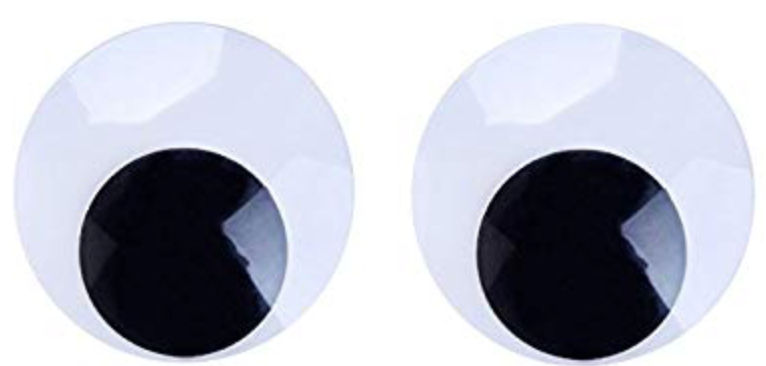 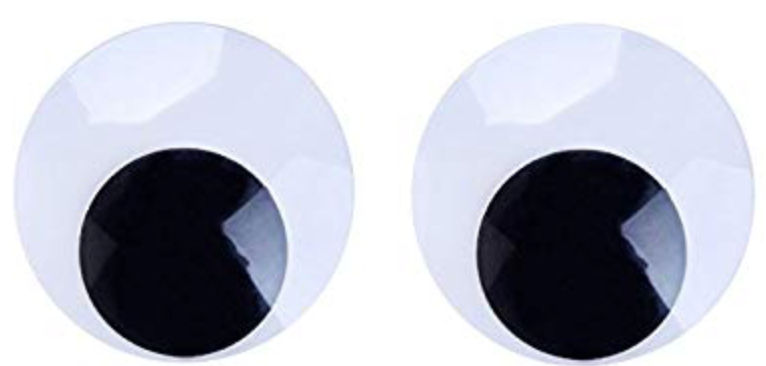 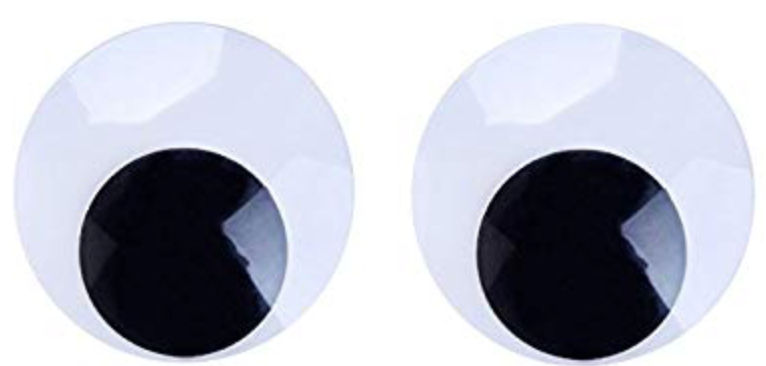 HOW
WHAT
WHY
How is the character/action/setting described? Why?
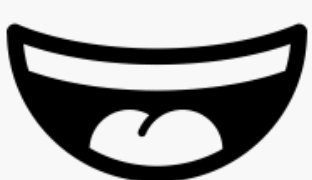 Why did the writer choose this word?
What is shown in the quote?
How is it shown?
Why is it shown in this way?
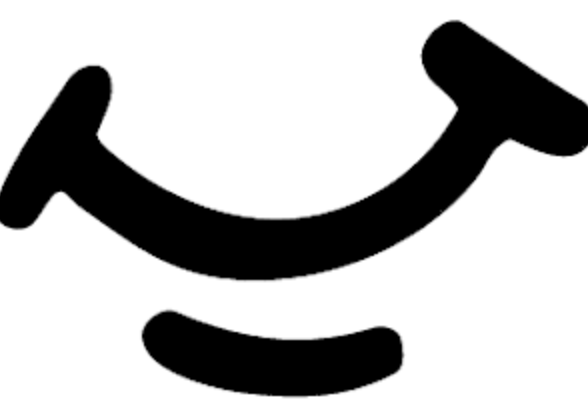 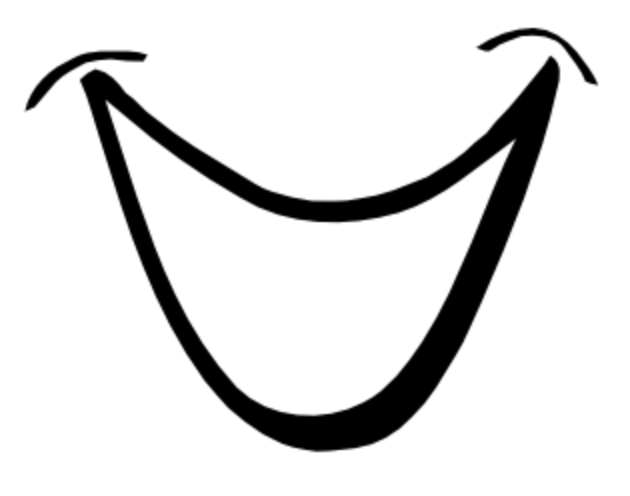 How is language used?
Why did the writer use this technique?
How does the quote reinforce your point/idea?
What is the effect on the reader?
How is it created?
Why does the writer want to do this?
Why did the writer create this type of mood/atmosphere?